Onomastika a korpus – vlastní jména v kvantitativní perspektivě
Jaroslav David – Michal Místecký
Ostravská univerzita
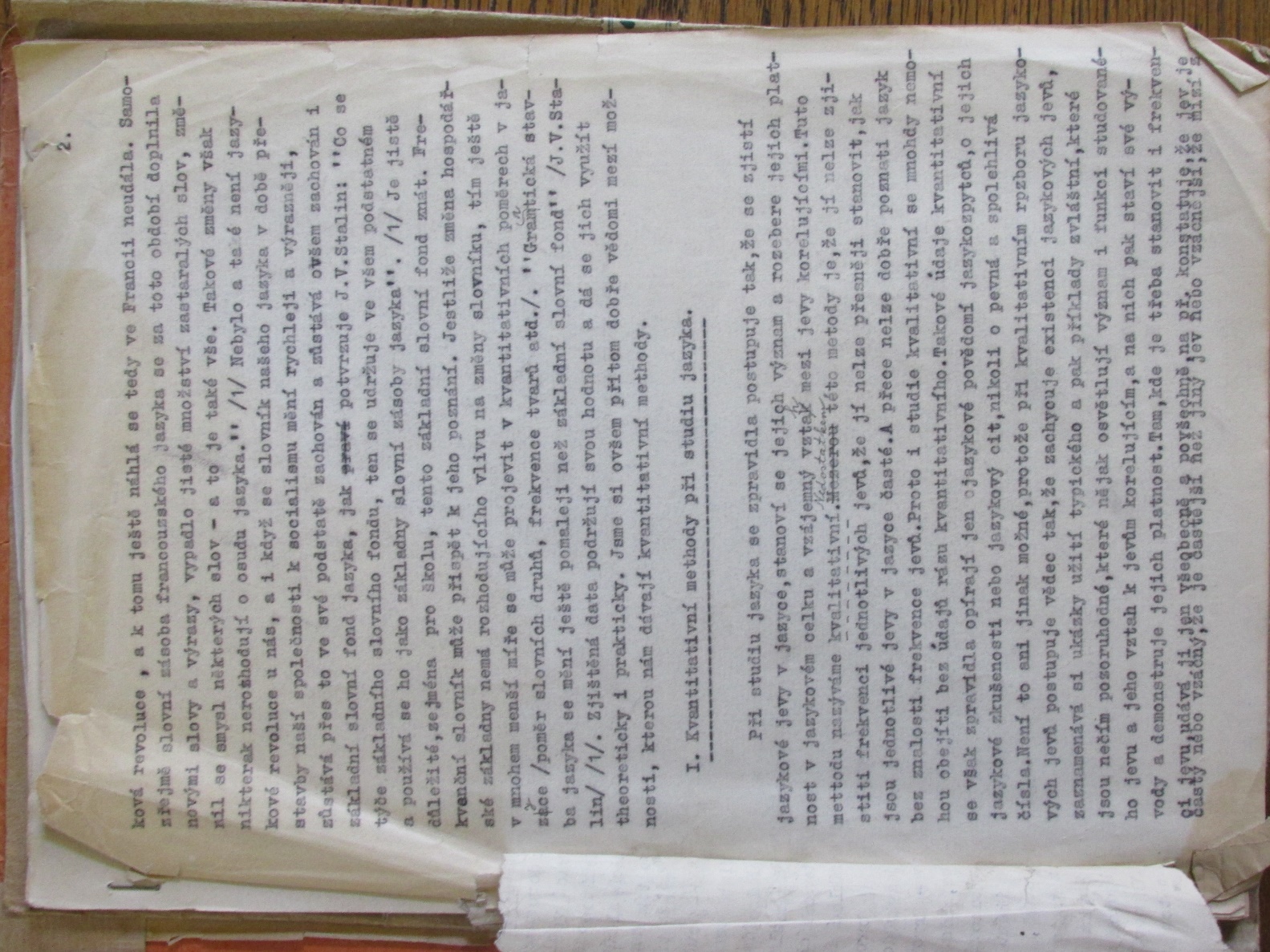 Archiv PNP, 
fond Šmilauer Vladimír, krabice 7
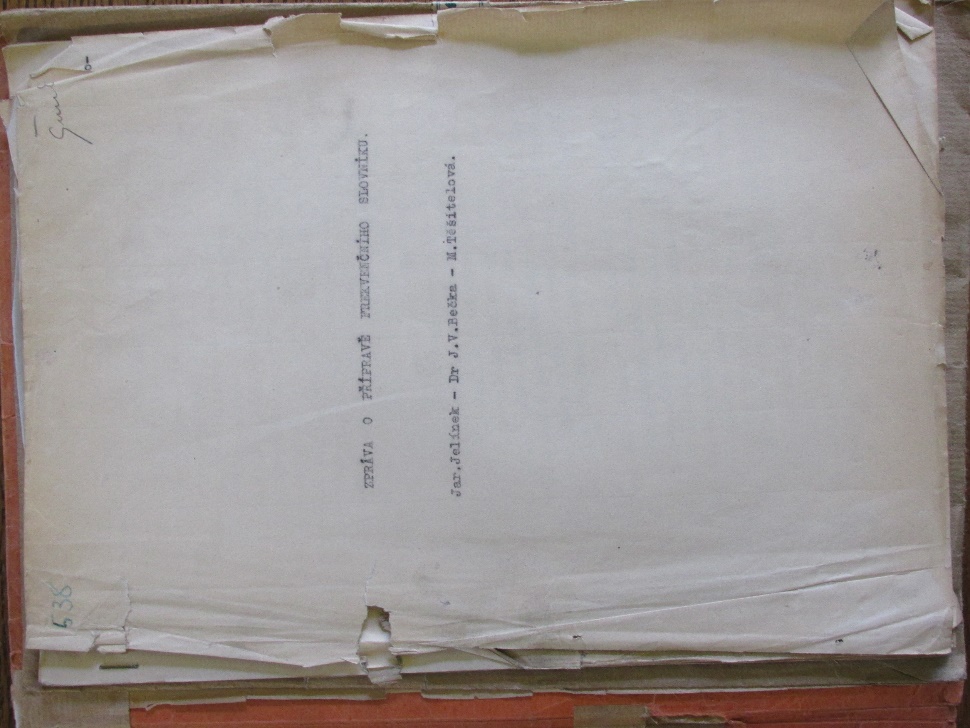 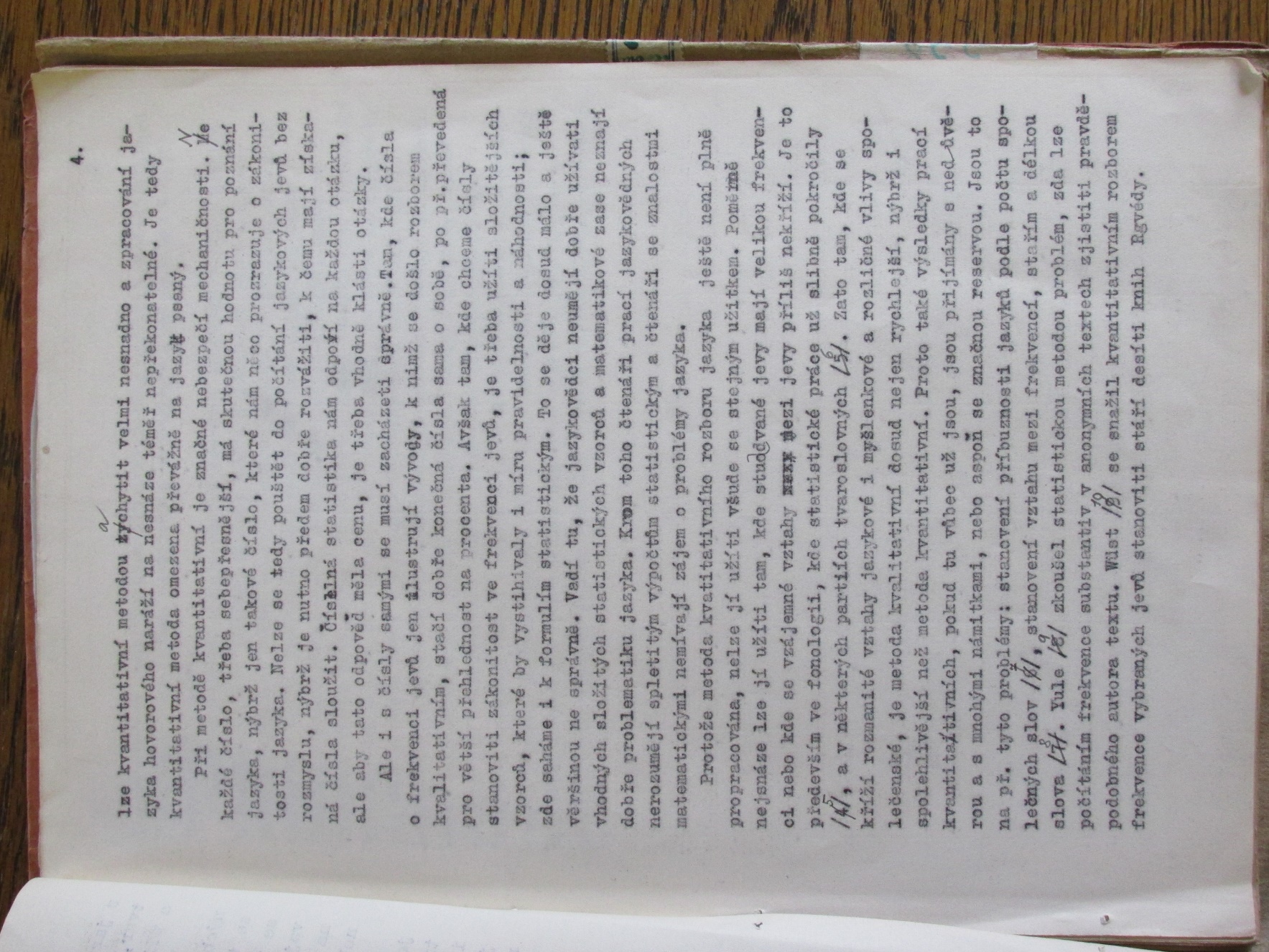 Struktura přednášky
kvantitativní zájem o propria v perspektivě vývoje onomastiky	
proč se zabývat proprii kvantitativně
propria – problém automatické analýzy textu
případové studie
	1) kolokační analýza
	2) morfologické kategorie vlastních jmen
	3) Švejk — tematická koncentrace
	4) využití korpusové analýzy proprií v geografii
Od etymologie k textu – historie české onomastiky
historicko-srovnávací a etymologický přístup + určitá „izolovanost“ od aktuálních trendů jazykovědného bádání 
do 60. let 20. století historicko-komparatistická (etymologická) fáze a pozitivismus (vytváření materiálové báze)
	>>> ve 2. polovině 20. století rozvinuta strukturalistická 	východiska (modelová teorie, funkce, teorie onomastiky) 
	>>> v 1. čtvrtině 21. století pragmatický obrat 	(komunikační fungování proprií, variantnost, 	socioonomastika, commodification, critical turn v geografii 	apod.)

	>>> obrat od proprií jako faktů k procesům (aktérům apod.)
Od etymologie k textu – současnost české onomastiky
etablovaná lingvistická disciplína (instituce, periodika, teorie)
široce pojatá interdisciplinarita (zejména geografie, antropologie, sociologie, etnologie, psychologie)
nová témata a nové přístupy: jazyková krajina, politická krajina, paměť, prostor, identita apod.
důraz na metodologii a teorii + empirizaci lingvistiky, zájem o pragmatické aspekty
reflexe aktuálních lingvistických trendů 
nejnověji Motschenbacher 2020, David – Klemensová – Místecký a kol. 2022, David – Místecký 2023
Propria kvantitativně a korpusově
kvantitativní přístup >>> především korpusové analýzy
korpus představuje zdroj dat a poskytuje nástroje (corpus-based research) pro analýzu vybraných jednotek
vlastní jména jsou tématem korpusového výzkumu zaměřeného utilitárně na jejich detekci jako jazykových jednotek 
popis gramatických charakteristik vlastních jmen, včetně procesů transonymizace a apelativizace
stylistické a stylometrické charakteristiky vlastních jmen
Vlastní jména v textu
podstatný podíl na frekvenčních charakteristikách textu, srov. Frequency Analysis of English Usage: Lexicon and Grammar, Francis – Kučera a kol. 1982): reportáž, editorial (8,8–6,4 %),  průměr 3–5 %, 7 % korpus lužické srbštiny
důležitá při testování L2 – porozumění textu; srov. např. Kobeleva 2012
ALE! řada analýz textu explicitně vyřazuje vlastní jména, nebo je přechází mlčením (např. Kvantitativní charakteristiky současné češtiny, Těšitelová a kol. 1985)
Proč jsou vlastní jména „problém“ aneb Proč jsou kvůli „problémům“ zajímavá– perspektiva textové analýzy
specifičnost – na pozadí apelativ – „jazykový znak sui generis“ 					(Šrámek 1999; srov. Lutterer 1974)
pravopis
- velké písmeno v iniciální pozici ALE! etnonyma, sérionyma apod., komplexní výrazy František Lýdie Gahura, Stará Bělá
- signál změny funkčního statusu – proprializace, nebo apelativizace (např. přívoz > Přívoz; Švejk > švejk)
morfologie, slovotvorba a lexikografie
jazykový parasystém („druhý plán jazyka“; názvotvorba)
slovnědruhově substantiva
bohatá derivace (apelativizace – hitlerek, hitleráček, hitlerka)
víceslovné ekvivalenty slovních druhů – syntagmata typu Lysá nad Labem, Marie Těšitelová
singularia, nebo pluralia tanta, např. Štramberk vs. Pardubice, případy typu O legendární lánské schůzce říkali po jejím prozrazení všelijací Ovčáčkové, že ji iniciovali lidé z vedení sociální demokracie
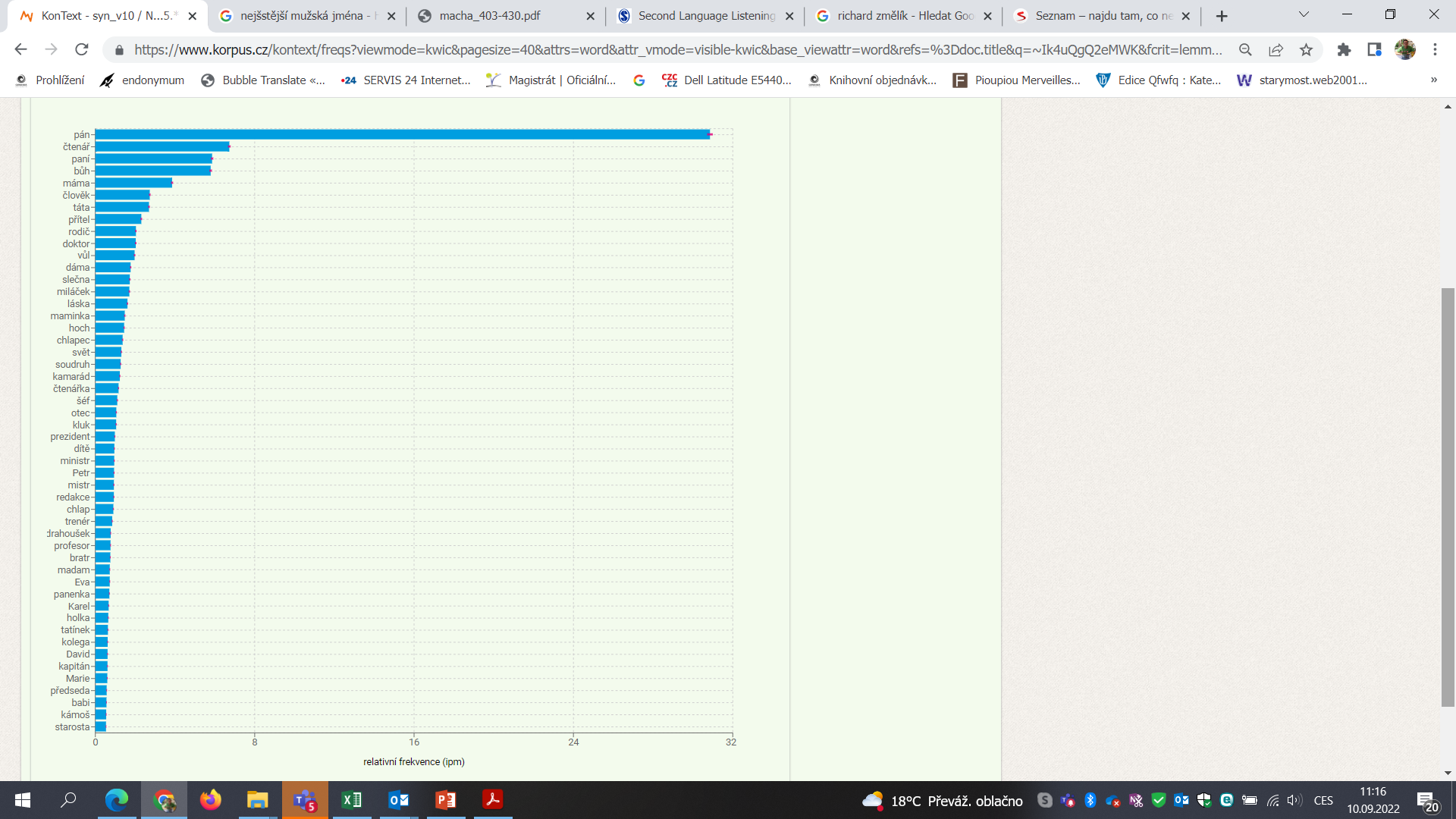 lacunas / lakuny (Kováříková a kol. 2020)
např. vokativ u toponym a chrématonym, frekvence pádů – vokativ vykazuje vyšší procento tvarů v beletrii, ale současně chybí v kombinaci s plurálem (analýza SYN 2005; viz Statistiky češtiny, Bartoň a kol. 2009)
mezijazykové lakuny – např. propria v idiomech
Petře, Evo, Karle, Davide, Marie!
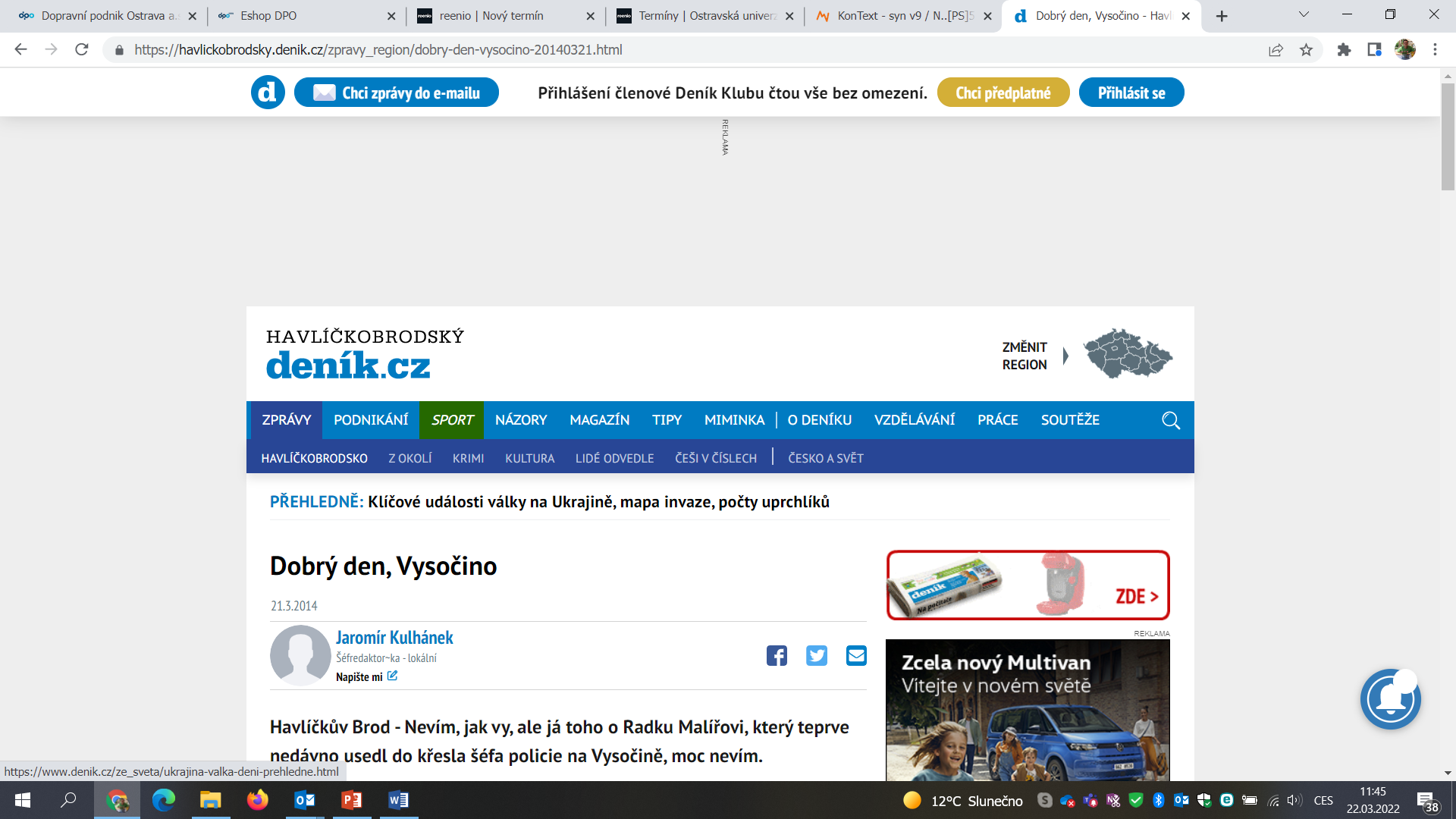 sémantika
propriální vs. apelativní sémantika
metafora a metonymie, personifikace (kolokační analýza)

syntax
komplikovanost a komplexnost proprií (komplexní větné členy), např. odpoledne přednášela Marie Těšitelová; Kutná Hora se proslavila kutáním stříbra
Vlastní jména v textu – automatické zpracování textu ano, či ne
odborná etymologie nevyžaduje kontext (nevědecká s ním pracuje)
pro textovou analýzu představuje funkční nástroj kvantitativní a korpusová lingvistika
technické problémy – lemmatizace (např. cizí osobní jména, nářeční podoby, hypokoristika apod.), disambiguace (např. Osolsobě – Žižková 2020)
velké textové korpusy, ale vlastní jména nejsou značkována, popř. jsou na okraji zájmu >>> ALE! to neplatí absolutně
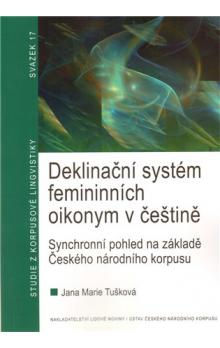 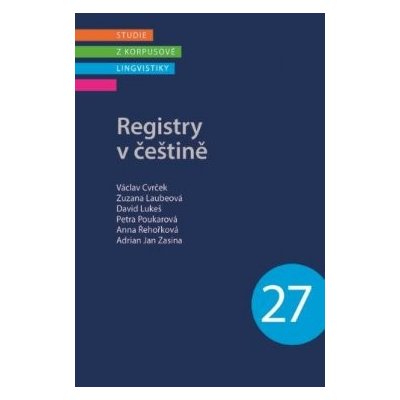 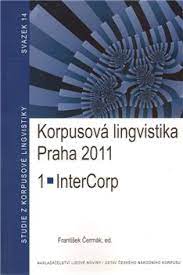 Proč by onomastice neměly být cizí kvantitativně orientované výzkumy?
Důvod 1 – tradice
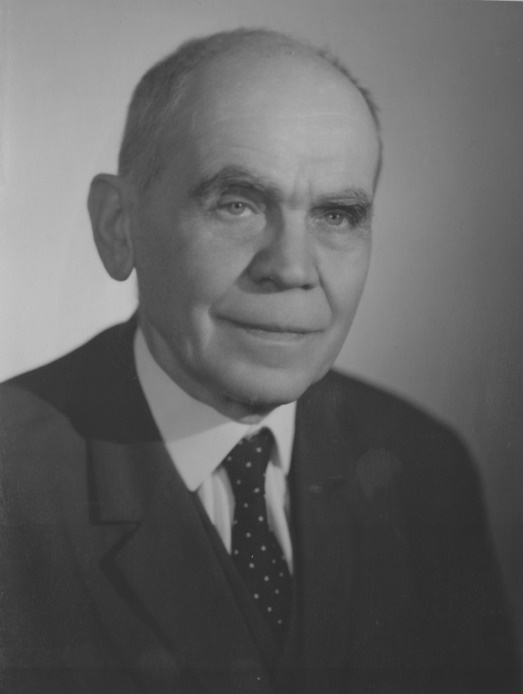 „V semináři profesora Vl. Šmilauera bývalo nezřídka poukazováno na to, že je vhodné a užitečné doplňovat výklady o větě a větných členech číselnými údaji, které mohou zpřesnit naše poznatky o užívání syntaktických prostředků v promluvě“  (Uhlířová 1975); viz též odkazy v textech Marie Těšitelové
od 1940 – práce na frekvenčním slovníku (Vladimír Šmilauer) v didaktickém odboru Kruhu přátel českého jazyka – vyšel až 1961
srov. Novočeská skladba (2. vyd., 1966), Nauka o českém jazyku (1972), Průvodce našimi jmény (1974, úvod)
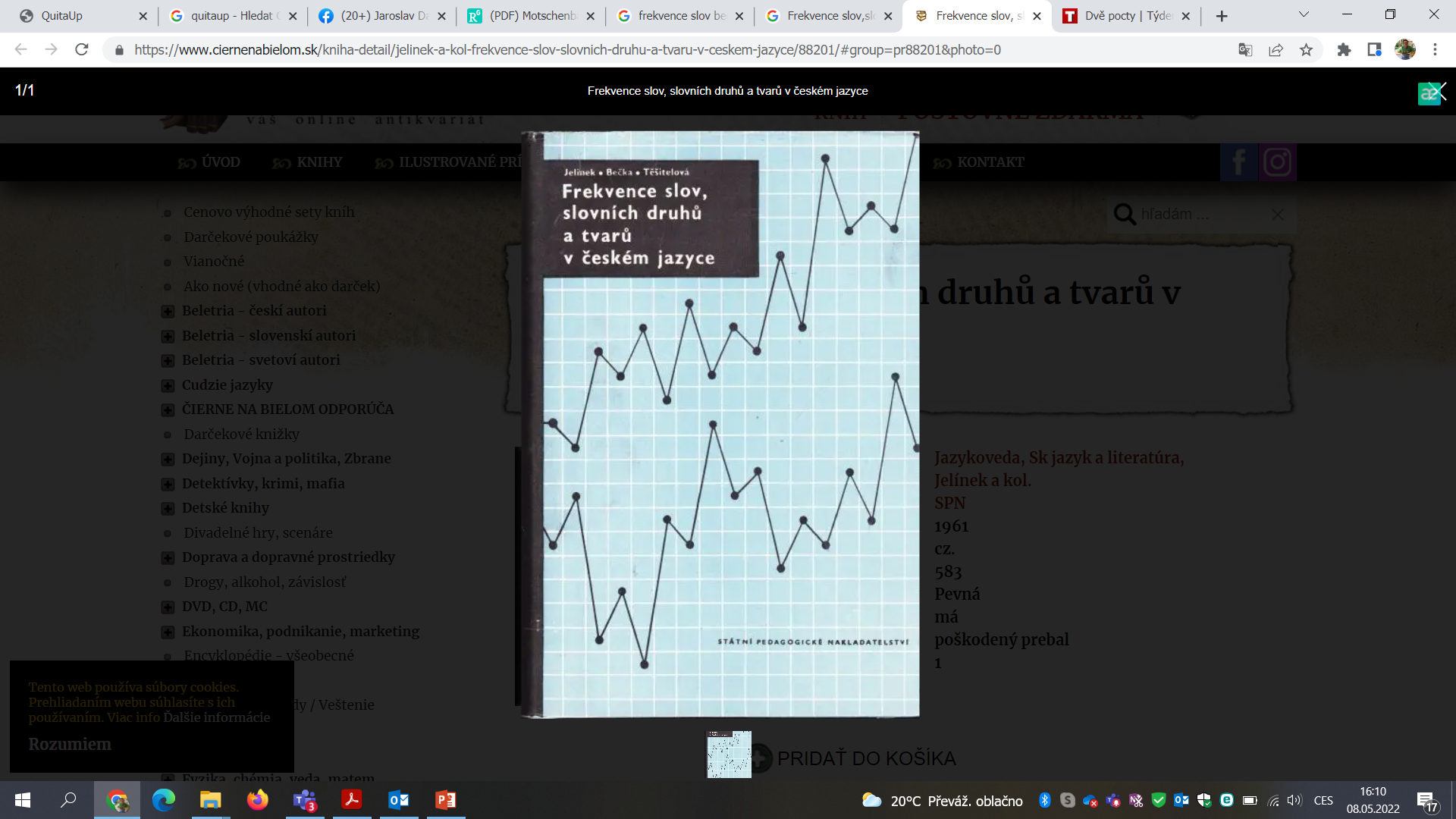 Důvod 2 – moderní stylistika
stylistiku propria nezajímají, ale jsou podstatným rysem stylu – viz frekvenční slovníky
nejnověji Cvrček a kol. 2020 >>>
MDA – multidimenzionální analýza
morfologický rys
VOC: vokativ – konverzace, literární dialog,
antropomorfní bytosti
pragmatické rysy vázané na kontext
PROPT: toponyma – přesná identifikace 
z důvodu nepřítomnosti adresáta
PROPA: antroponyma – nižší frekvence 
v dialogu z důvodu sdíleného kontextu
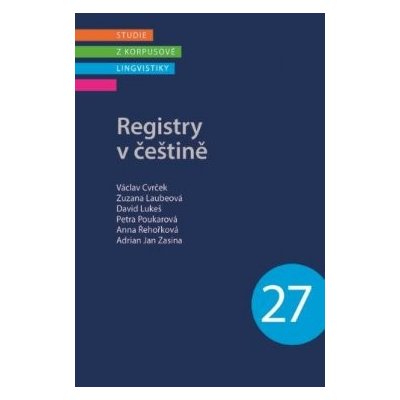 Případové studie
Případová studie 1Kolokační analýza (sémantika)
propria nejsou běžnou součástí výkladových slovníků češtiny
specifika propriální sémantiky – propria nemají význam v apelativním slova smyslu (Orlová ≠ ,místo, kde žijí orli‘), ale mají konotace a asociace (tzv. propriální význam; Orlová = ,město ve Slezsku, okres Karviná, 28 tis. obyvatel, v roce 2023 si připomíná 800 let od první písemné zmínky, velké sociální problémy‘)
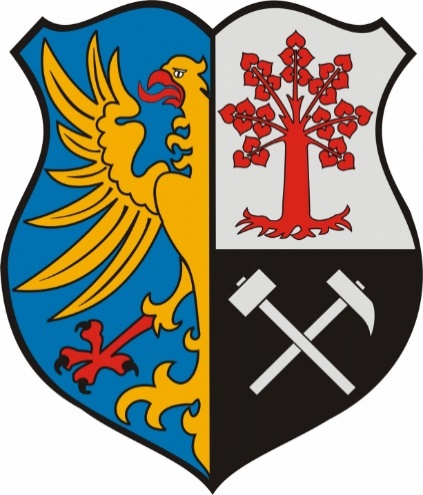 Kolokační analýza
funkční pohled na propria: identifikace, diferenciace, nominace

běžné kolokace
>>> pan, paní, rodné jméno + příjmení; v, do, z + toponymum

neběžné kolokace
>>> Moskva prohlásila, že jde o omyl; česká Marilyn Monroe (srov. David – Semian 2015; David – Davidová Glogarová 2020; David – Místecký – Davidová Glogarová 2021; David – Klemensová – Místecký a kol. 2022)
Kolokační analýza – příklad A
SYN v8, publicistika
10 hydronym: kolokace povodí, řeka, břeh; adjektivní kolokace rozvodněný, rozbouřený, rozlitý 
interpretace: 
řeky vnímány především v antropocentrické perspektivě a z hlediska zájmů člověka – záplavy, povodně vs. vodní sporty a dopravní funkce
chybí symbolická funkce a metafory (!křtěný, odkojený Vltavou)
Kolokační analýza – příklad B
SYN v8, publicistika 
přívlastkové konstrukce typu česká Marylin Monroe, moravský Texas
interpretace:
metafora a metonymie proprií je typická pro celostátní deníky
zdroj (source domain) ukazuje orientaci české společnosti na Západ, v případě personálních domén také na česko-slovenský kontext
oživování metafor fungujících v 19. století
nový regionalismus
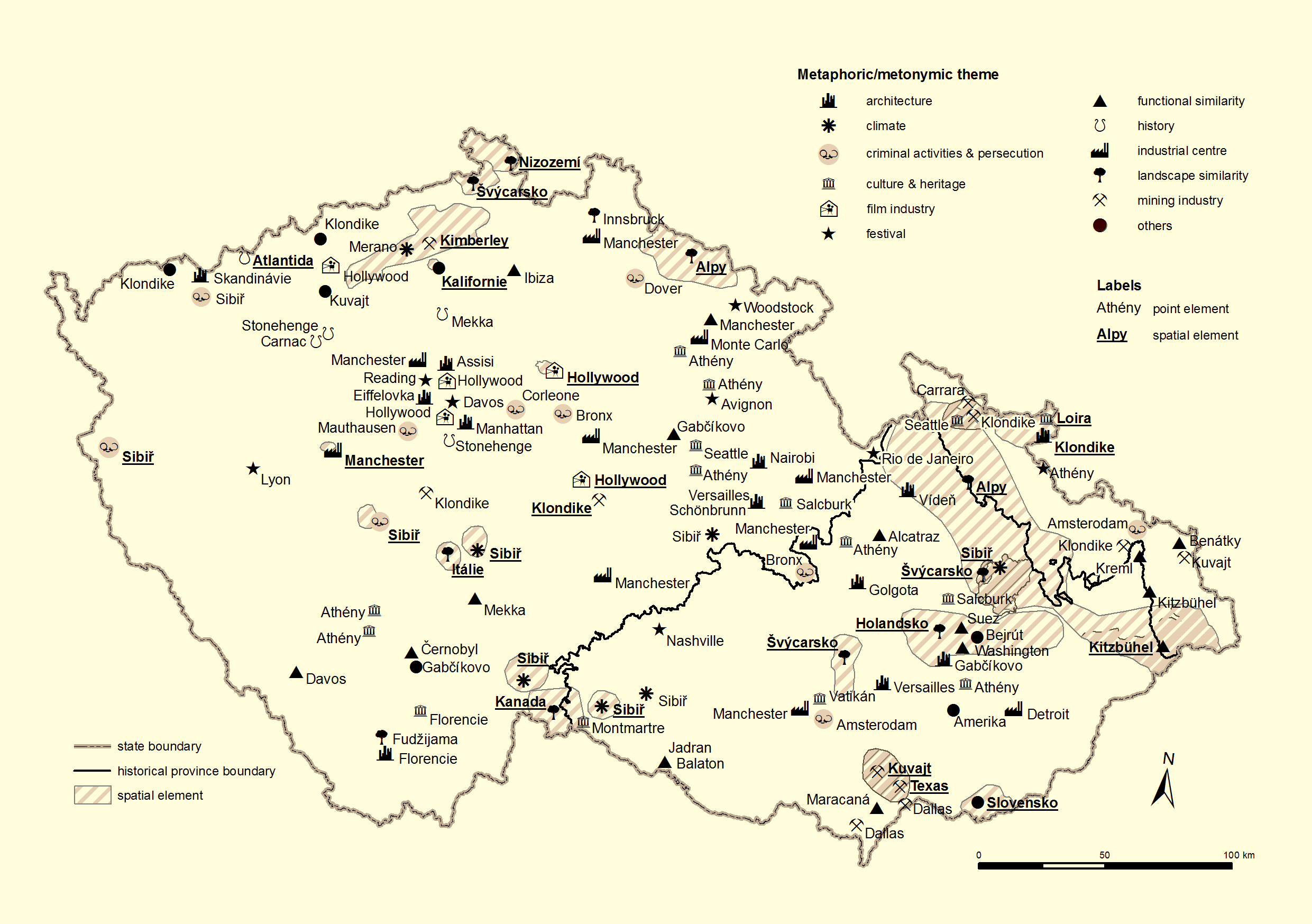 Případová studie 2Morfologické kategorie vlastních jmen
SYN2020
Praha, Brno, Plzeň, Ostrava, Liberec (největší česká města)
Jiří, Jan, Petr; Jana, Marie, Eva (nejčastější česká rodná jména)
pádové distribuce
Morfologické kategorie vlastních jmen – města
Morfologické kategorie vlastních jmen – rodná jména
Morfologické kategorie vlastních jmen – shrnutí
Morfologické kategorie vlastních jmen – shrnutí
Morfologické kategorie vlastních jmen – shrnutí
Morfologické kategorie vlastních jmen – shrnutí
Morfologické kategorie vlastních jmen – pořadí pádů dle frekvence
Morfologické kategorie vlastních jmen – shrnutí
rodná jména: dominance nominativu, prezence vokativu, genitiv posesivní
města: výrazný podíl lokálu, kvaziabsence vokativu
nízké podíly akuzativu u proprií
Případová studie 3Švejk – tematická koncentrace
Tři texty 
Dobrý voják Švejk (Š; 95 kapitol)
Loyální občan Josef Švejk (LO; 10 kapitol)
Josef Švejk v t. zv. Protektorátě (PT; 4 kapitoly)

Tematická koncentrace textu
Klasifikace textů podle tematických slov
Tematická slova (Š)
Tematická slova (LO)
Tematická slova (PT)
Antroponymická koncentrace textu
Antroponymická koncentrace textu
Antroponymická koncentrace textu
Antroponymická koncentrace textu
Antroponymická koncentrace textu (Š1)
Klasifikace textů podle TK
Klasifikace textů podle TK
Klasifikace textů podle TK
= antroponymický text
Klasifikace textů podle TK
Klasifikace textů podle TK
Shrnutí
Š: vojenský život, hodnosti, jména (Švejk, Dub, Biegler, Vodička) 
LO: rodné jméno (Josef), zdvořilostní tituly (pan), odkazy na okupaci (vůdce) a původní knihy (Palivcová) 
PT: okupace (vůdce) a zdvořilostní tituly (pan); velmi málo TS

Š: bohatá struktura textových typů
Š1: výrazně antroponymická první půlka knihy
Případová studie 4Využití korpusové analýzy proprií v geografii
David – Bartůněk 2023
region jako klíčové téma nové (regionální) geografie + critical turn v geografii
vymezení, vnímání, symboly + vizualizace dat
	1) frekvenční analýza
	2) kolokační analýza
Frekvenční analýza
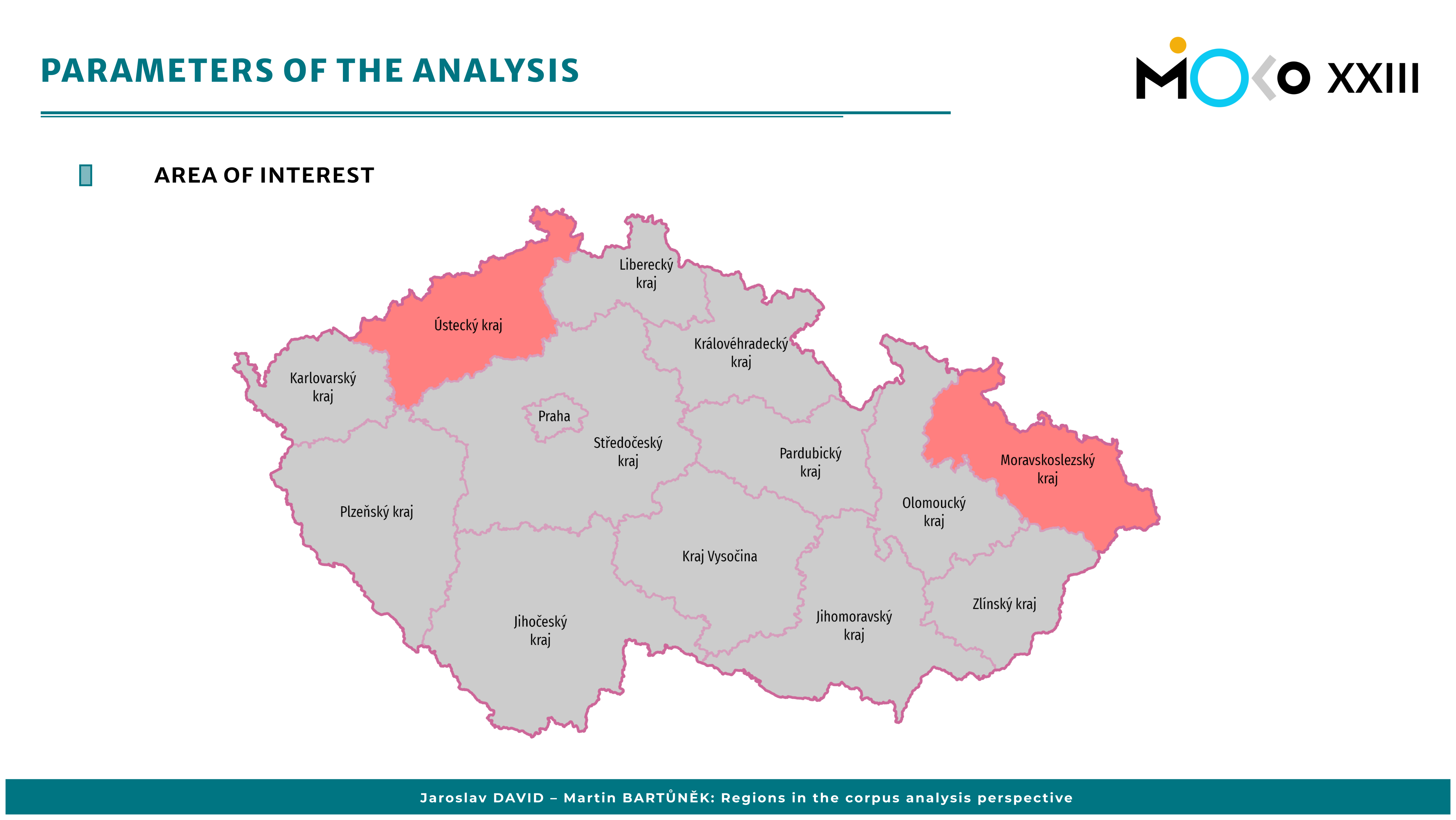 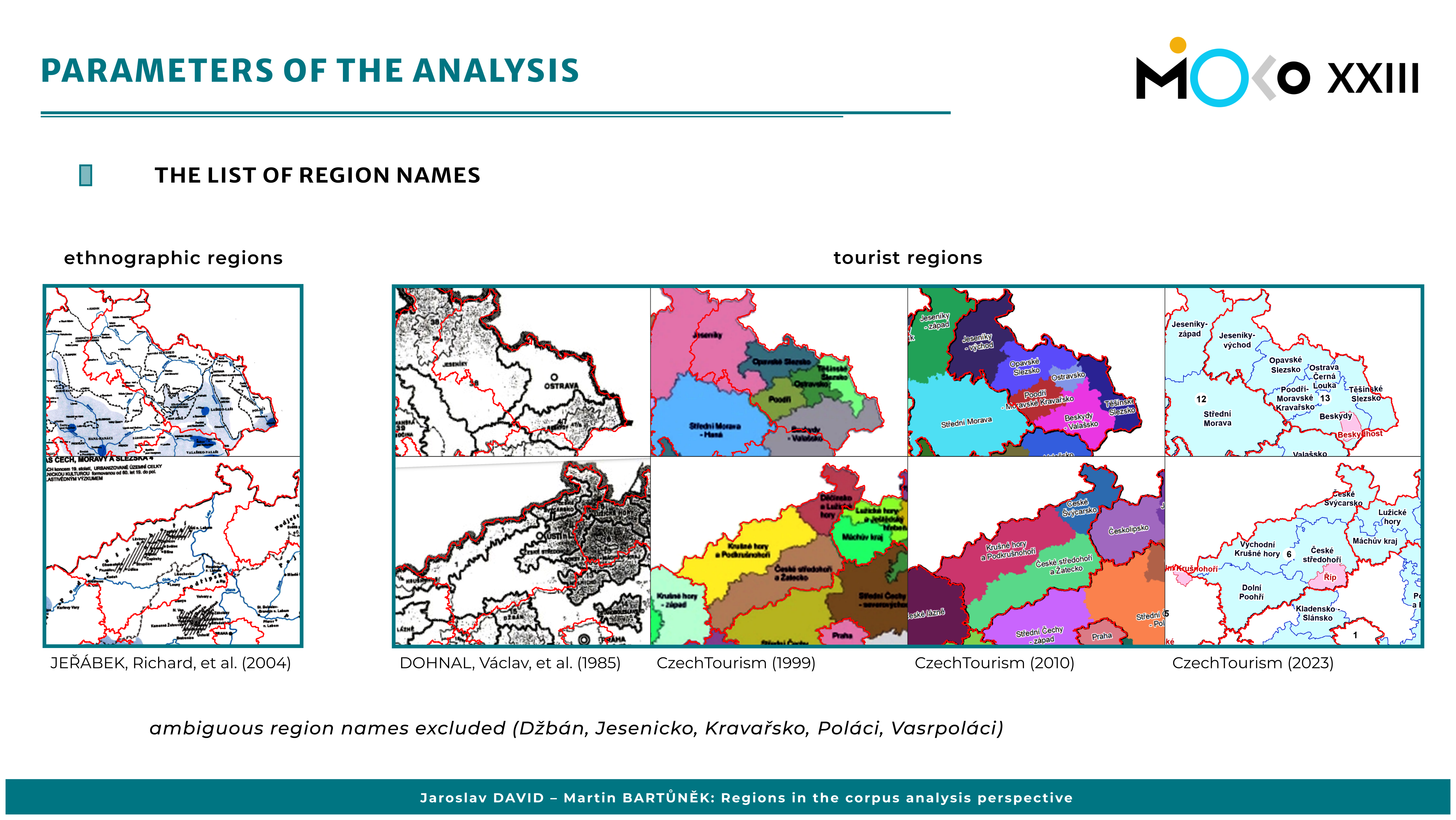 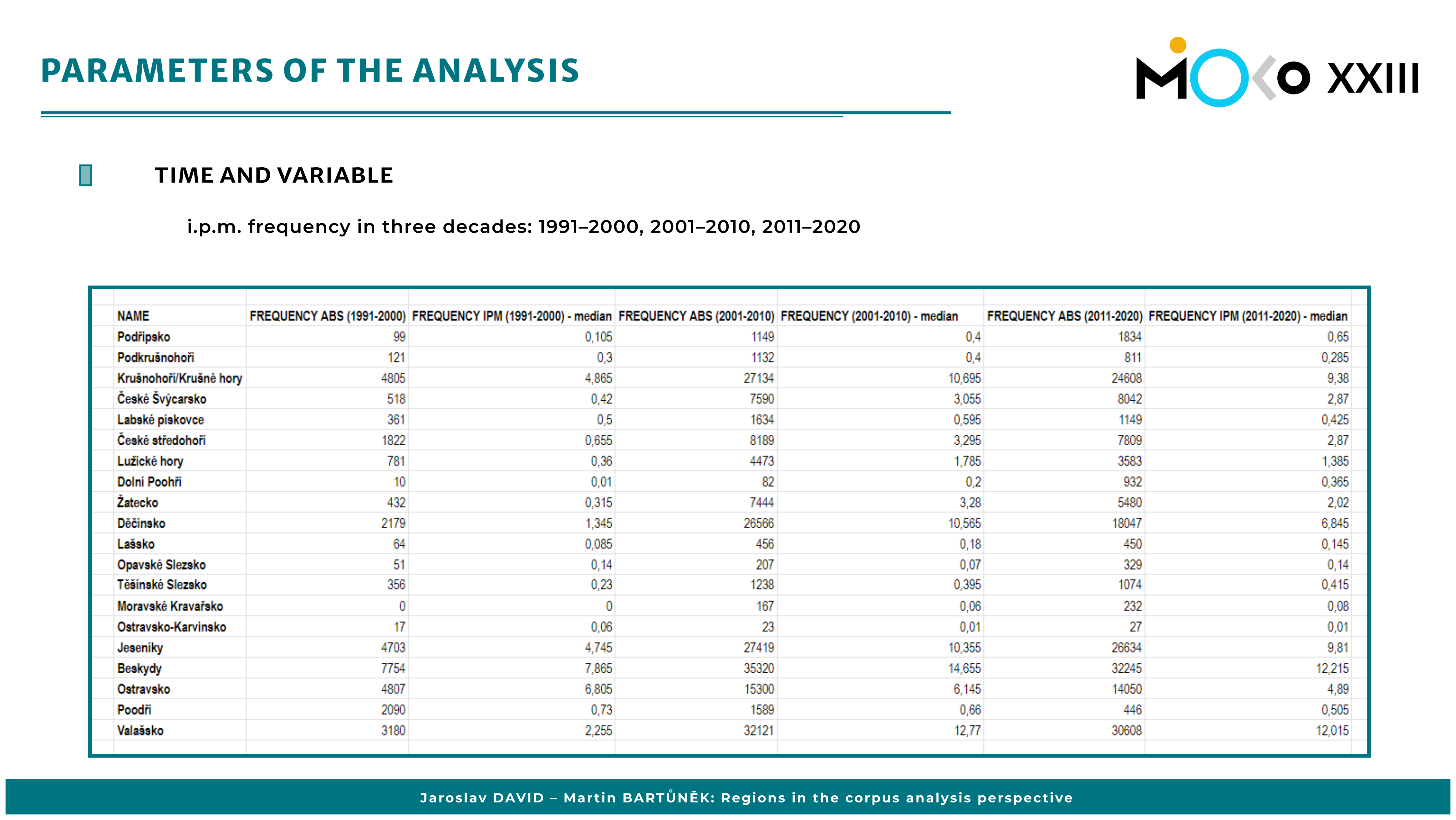 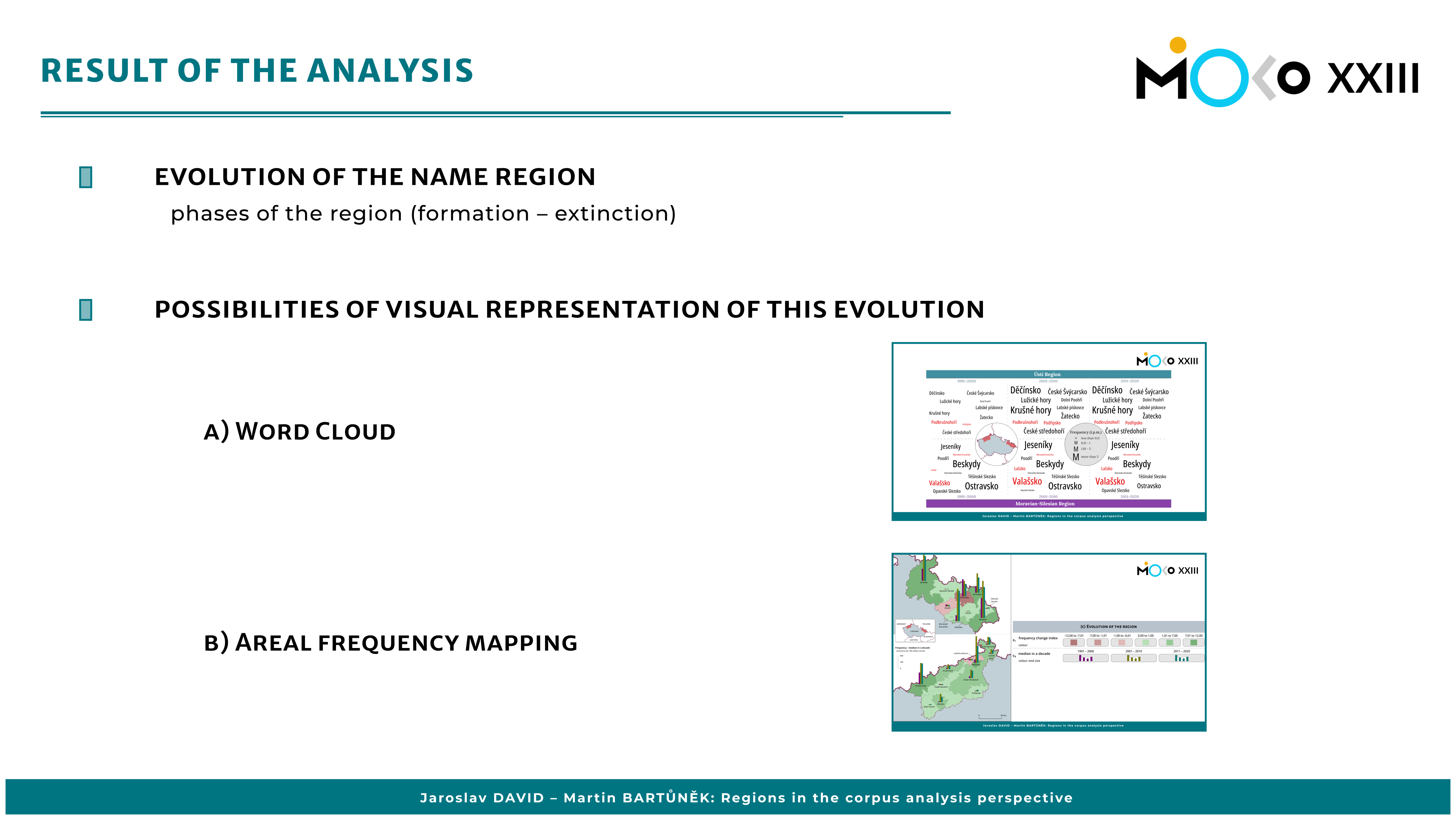 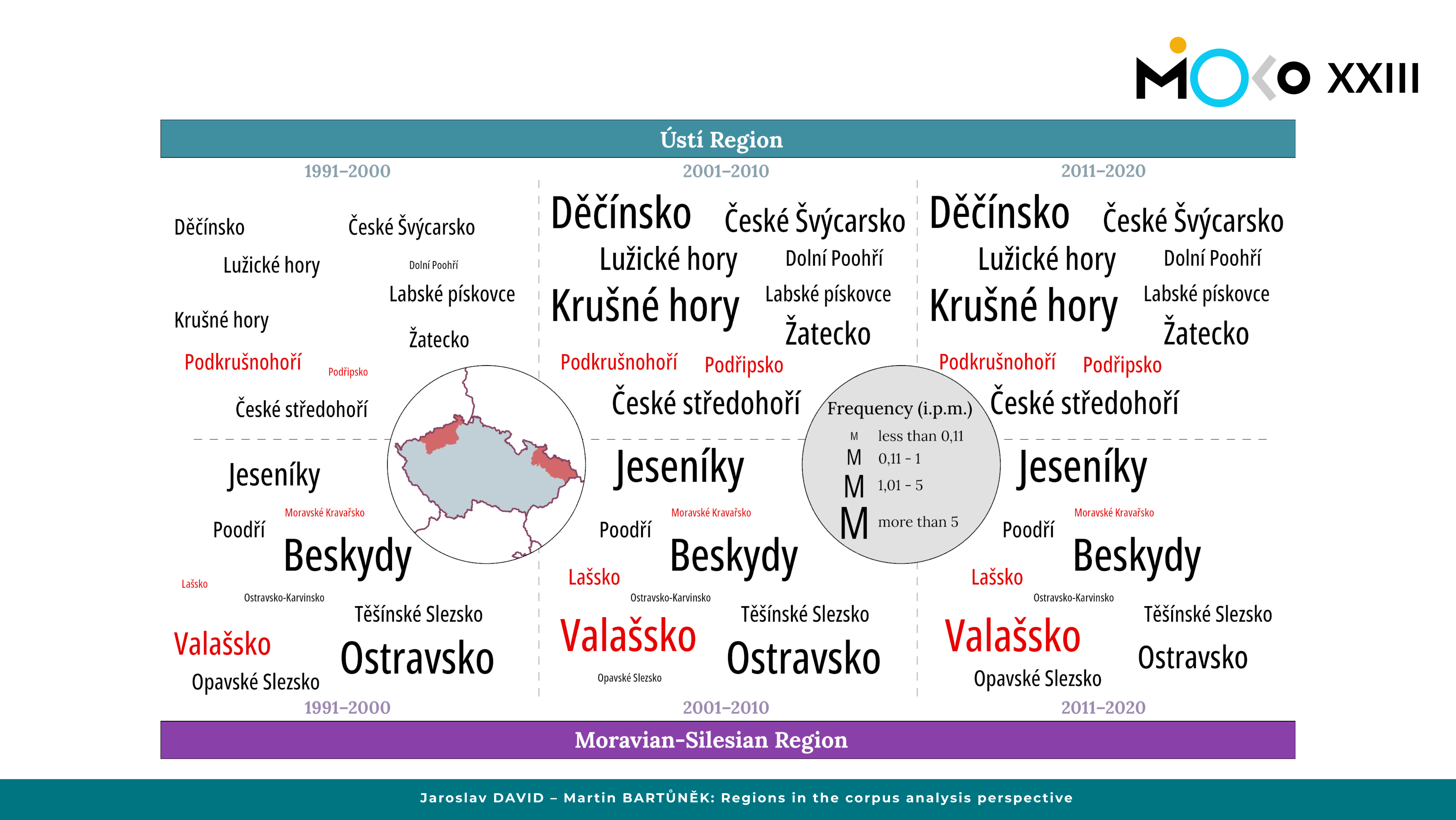 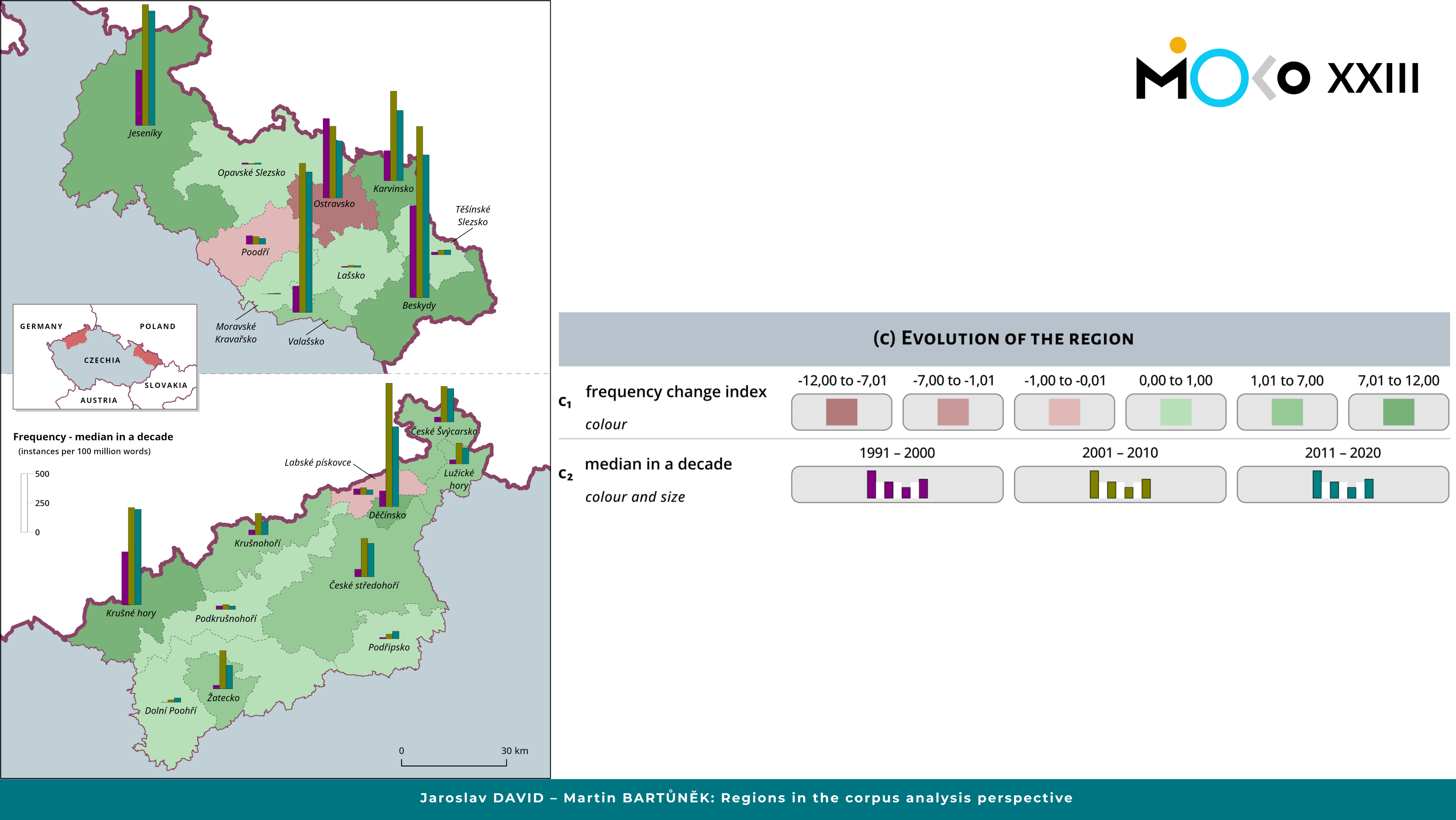 Kolokační analýza
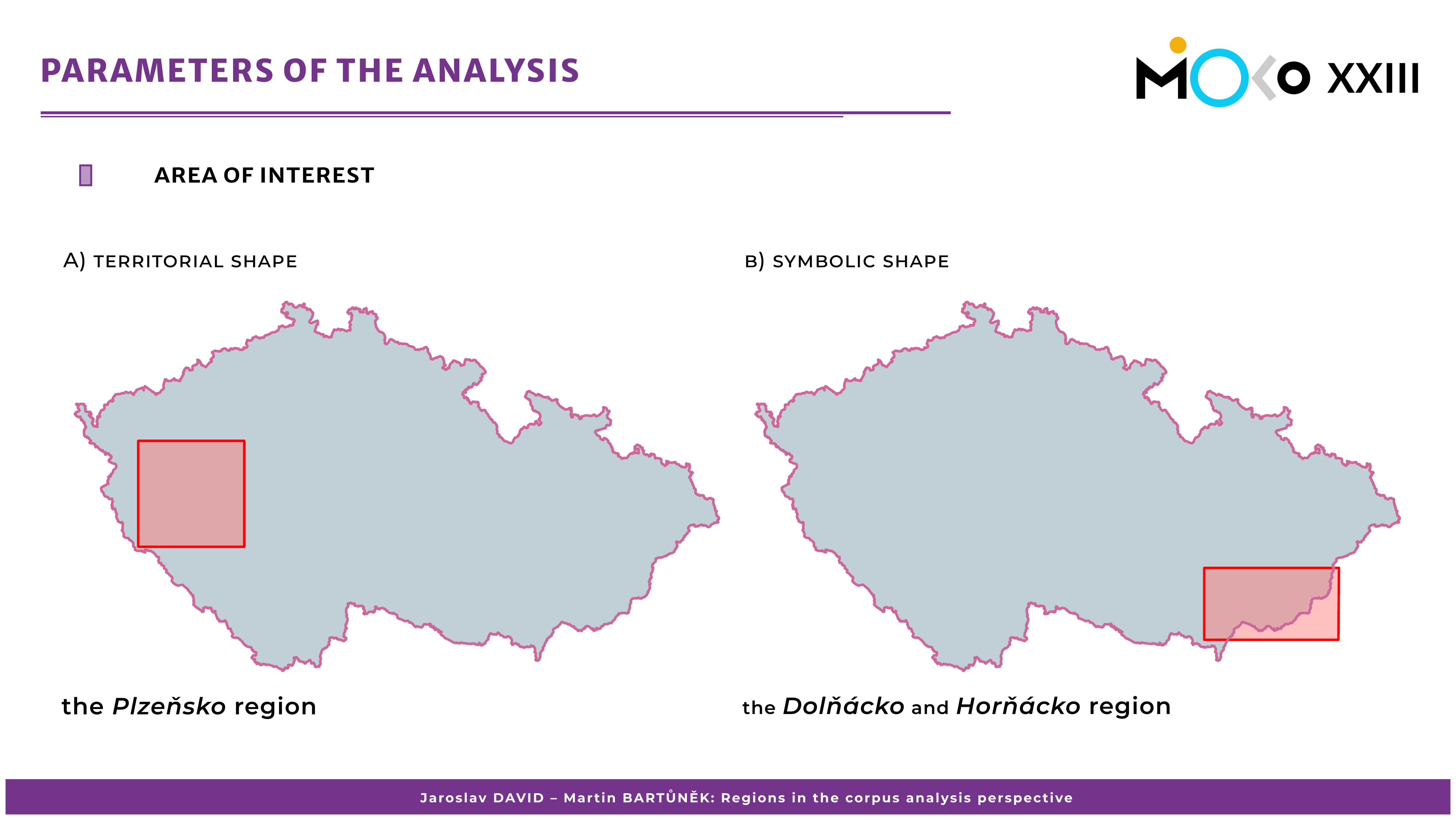 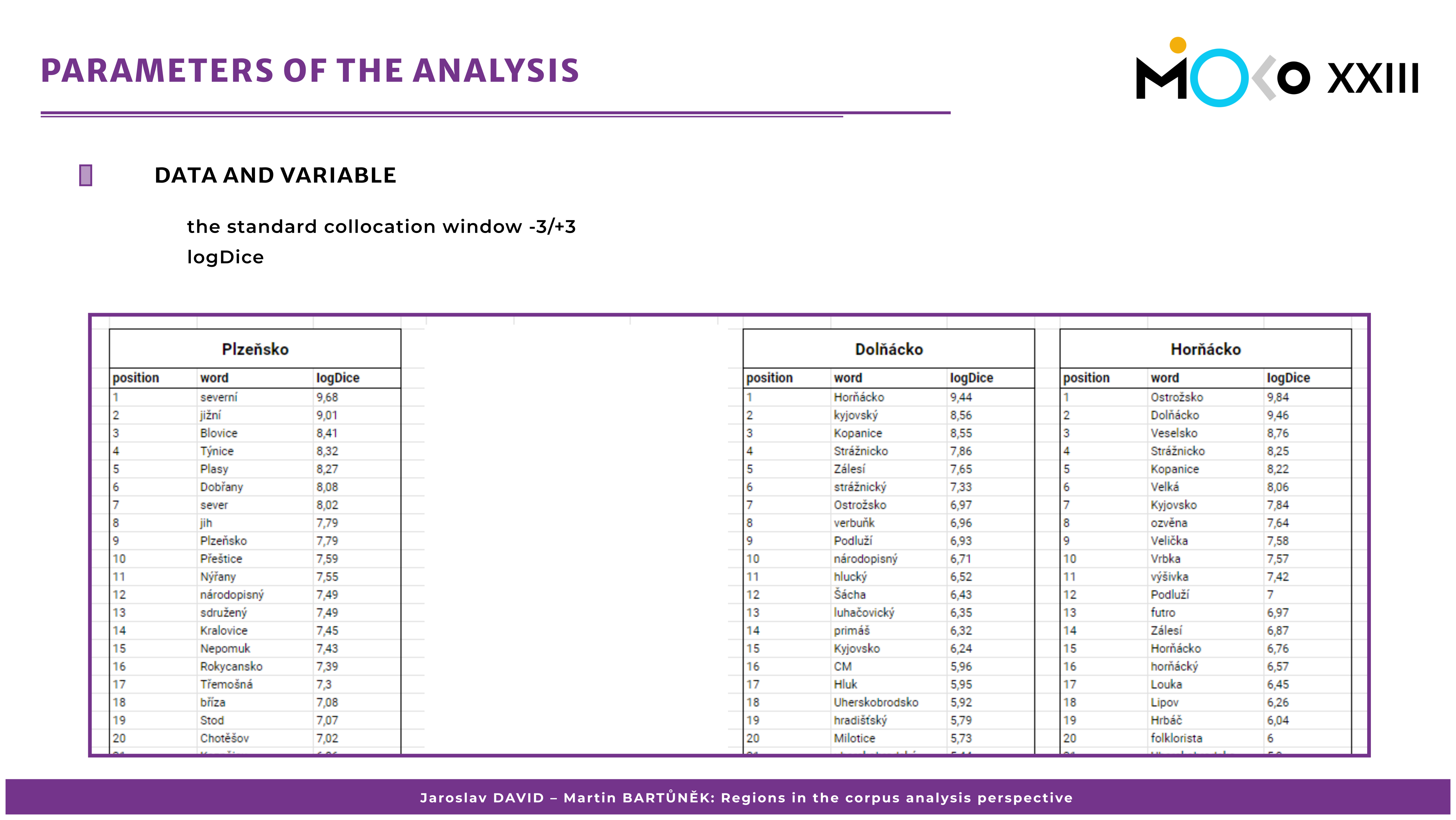 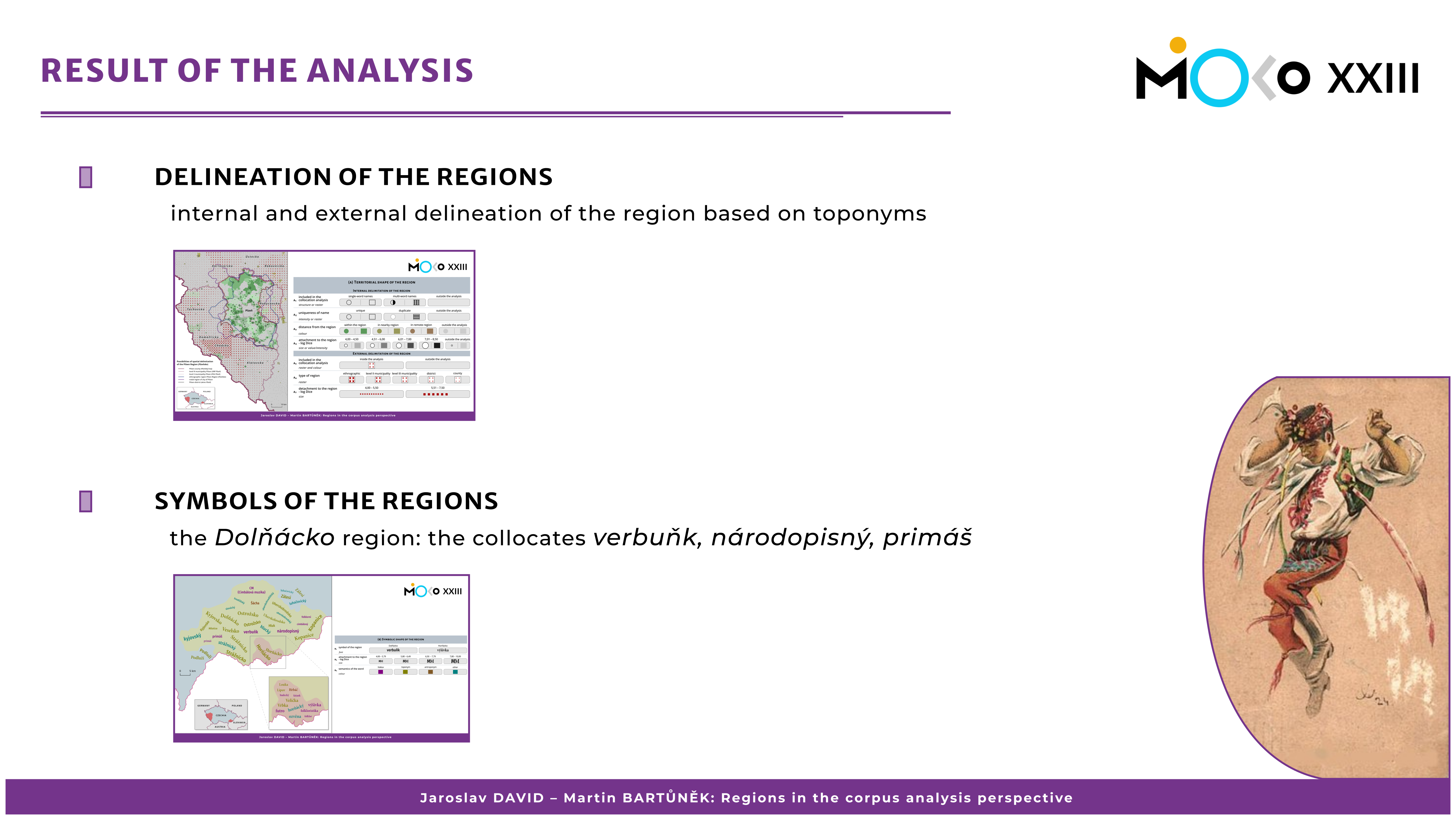 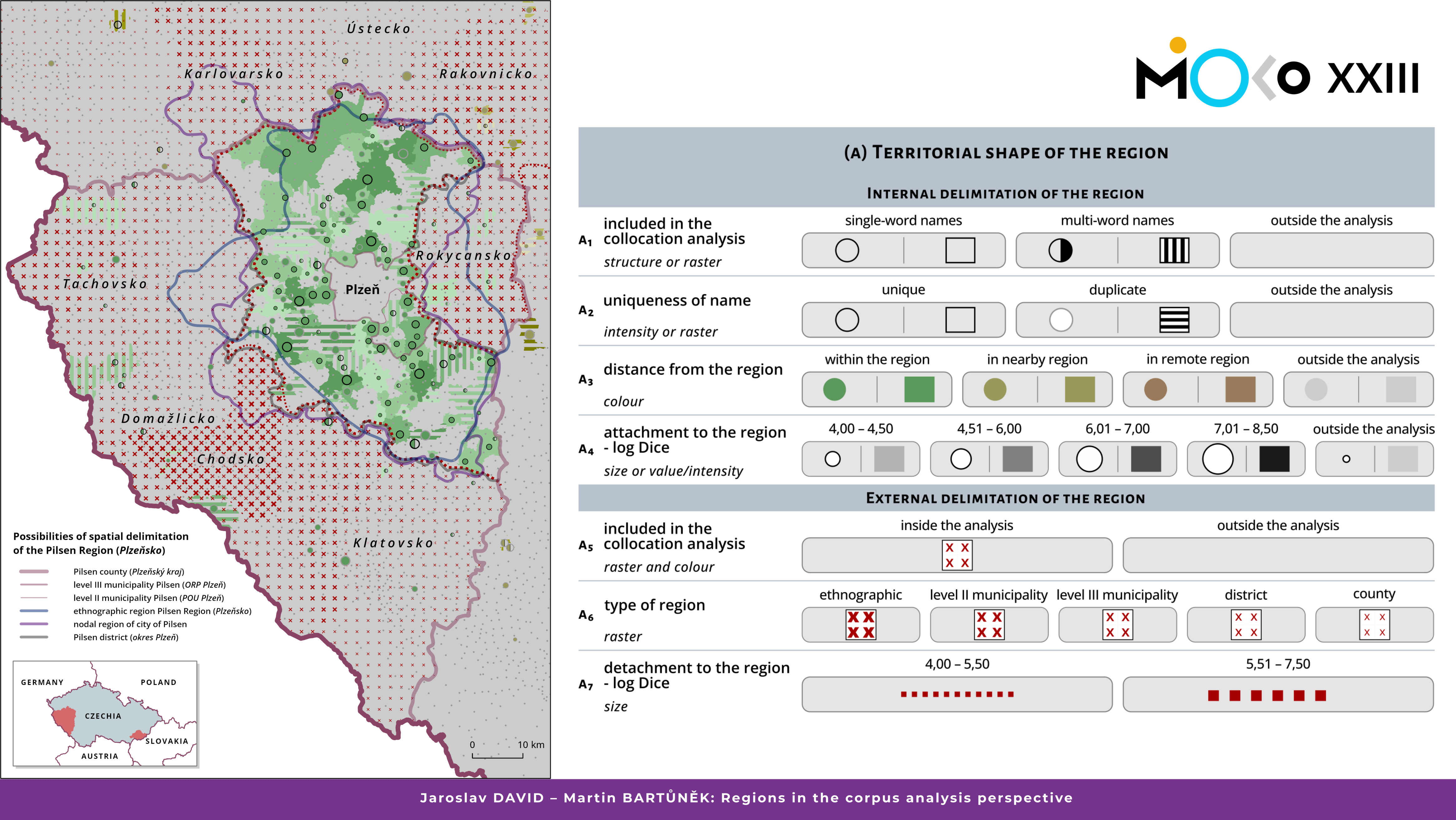 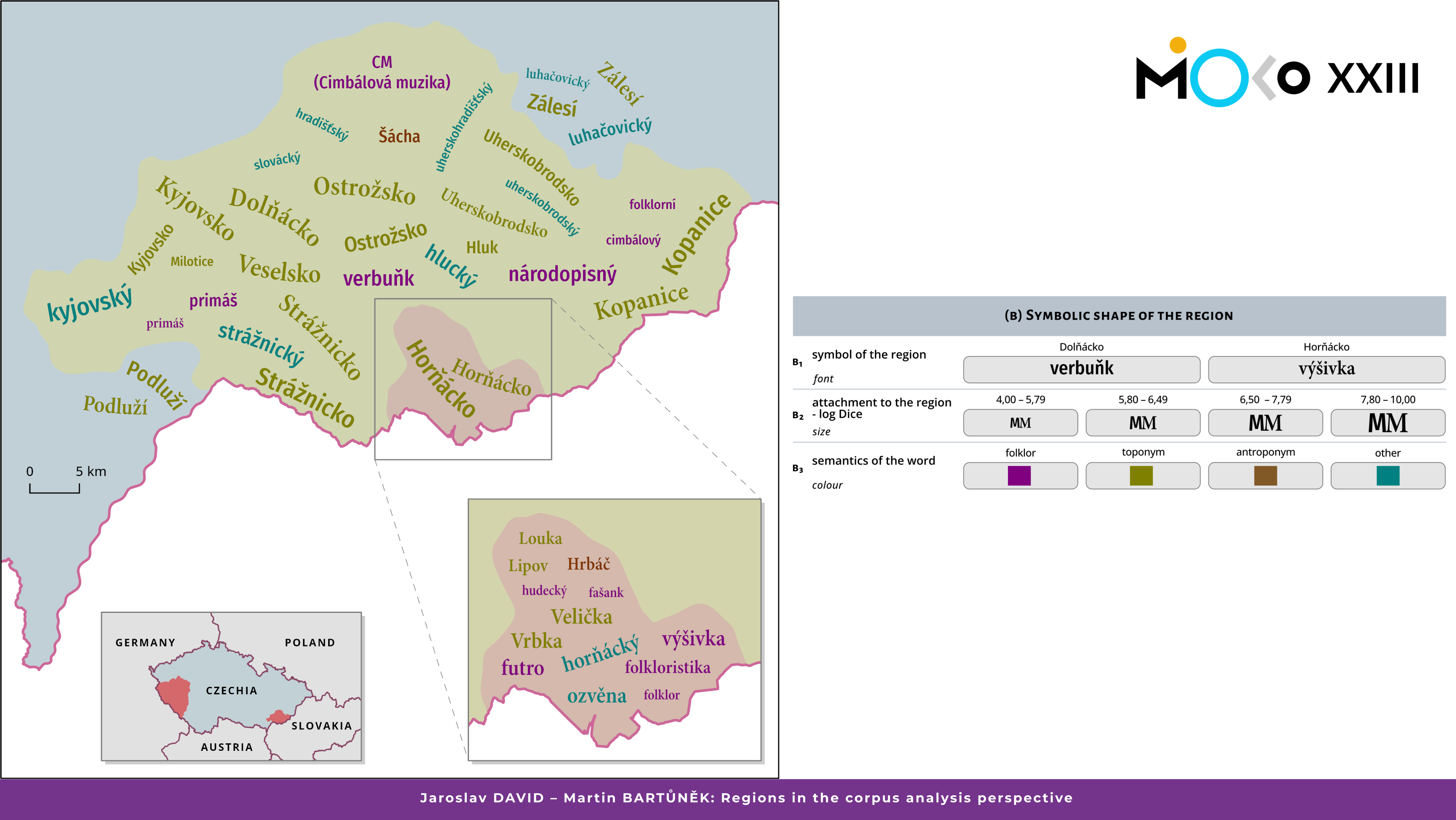 Shrnutí. Výzvy
výzkum proprií v textu >>> rozšiřuje spektrum informací o jejich charakteru a fungování
nástroj pro gramatiku proprií
nástroj pro lexikografii >>> slovník proprií, slovník metafor
obohacení literární onomastiky – nabízí jinou perspektivu (intersubjektivní) než „pečlivé čtení“
výrazný mezioborový přesah (geografie, antropologie, historie, politologie)
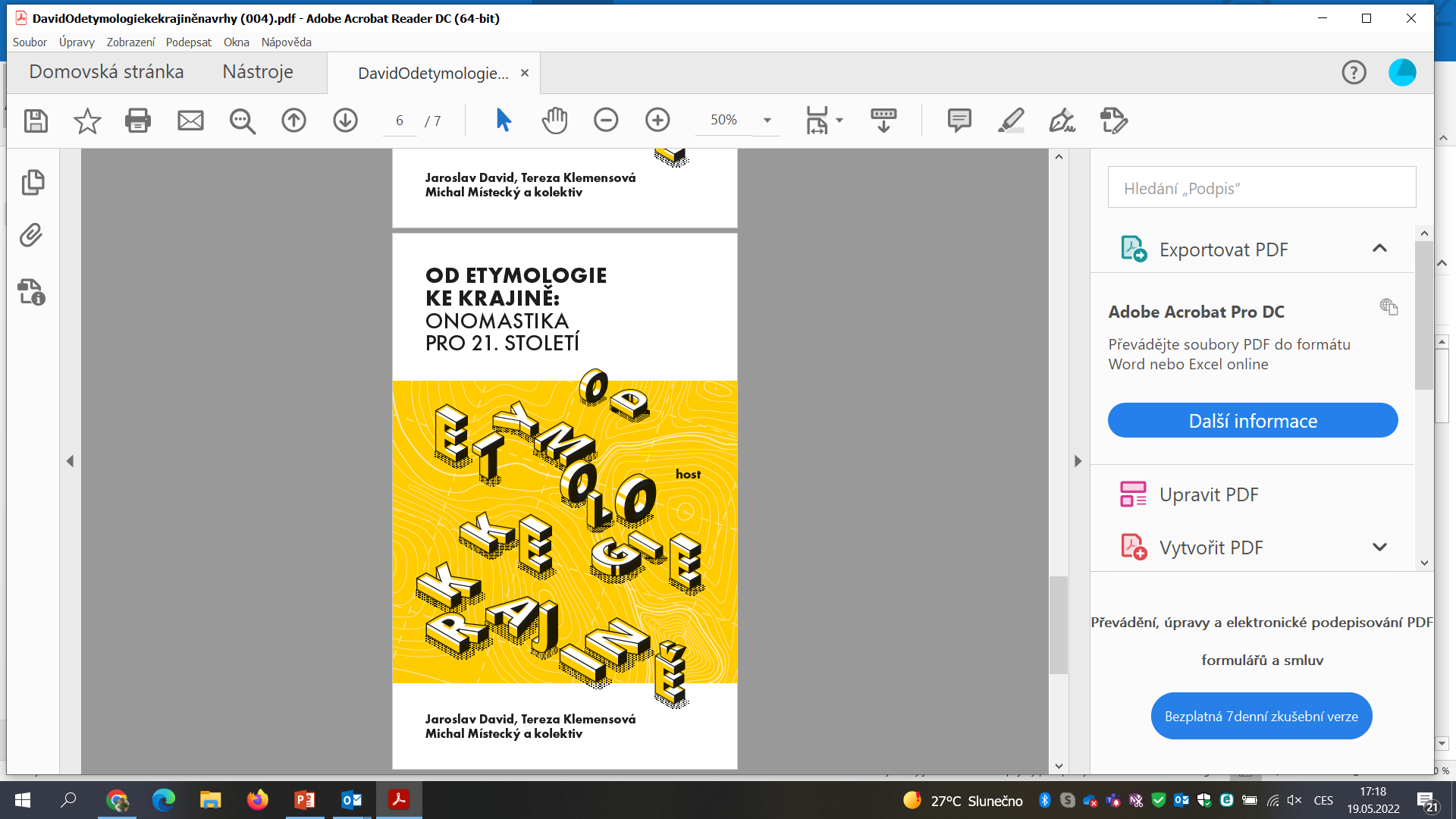 výzvy, které aktuálně čekají
přechylování příjmení
konkurence pádových koncovek, např. lokál – typ Žďáře vs. Ždáru 
transonymizace a apelativizace a jejich morfologické a kolokační aspekty
lexikografie proprií (metafory, sémantika) apod.
možnosti lemmatizace proprií, problematika víceslovnosti (containers)
Kontakt

katedra českého jazyka FF OU
Jaroslav DAVID, Michal MÍSTECKÝ
Reální 5
701 03 Ostrava
E-mail: jaroslav.david@osu.cz
Web: www.osu.cz
Facebook: ČEjovna